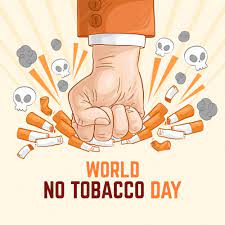 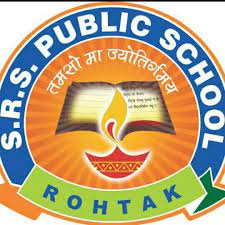 WORLD TOBACCO DAY
This yearly celebration informs the public on the dangers of using tobacco, the business practices of tobacco companies, what WHO is doing to fight the tobacco epidemic, and what people around the world can do to claim their right to health and healthy living and to protect future generations.The Member States of the World Health Organization created World No Tobacco Day in 1987 to draw global attention to the tobacco epidemic and the preventable death and disease it causes. In 1987, the World Health Assembly passed Resolution WHA40.38, calling for 7 April 1988 to be a "a world no-smoking day." In 1988, Resolution WHA42.19 was passed, calling for the celebration of World No Tobacco Day, every year on 31 May.
Tobacco growing and production exacerbates food insecurity
The growing food crisis is driven by conflicts and wars, climatic shocks, and the economic and social impacts of the COVID-19 pandemic. Structural causes like the choice of crop also have an impact, and a look into tobacco growing reveals how it contributes to increased food insecurity:
Across the globe around 3.5 million hectares of land are converted for tobacco growing each year. Growing tobacco also contributes to deforestation of 200 000 hectares a year.
Tobacco growing is resource intensive and requires heavy use of pesticides and fertilizers, which contribute to soil degradation.
Land used for growing tobacco then has a lower capacity for growing other crops, such as food, since tobacco depletes soil fertility.
Compared with other agricultural activities such as maize growing and even livestock grazing, tobacco farming has a far more destructive impact on ecosystems as tobacco farmlands are more prone to desertification.
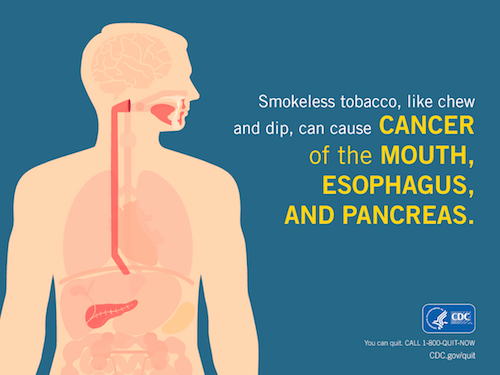 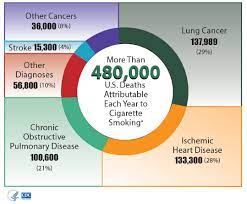 facts
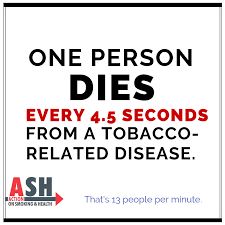 Benefits of not taking tobacco
improves health status and enhances quality of life.
reduces the risk of premature death and can add as much as 10 years to life expectancy.
reduces the risk for many adverse health effects, including poor reproductive health outcomes, cardiovascular diseases, chronic obstructive pulmonary disease (COPD), and cancer.
benefits people already diagnosed with coronary heart disease or COPD.
benefits the health of pregnant women and their fetuses and babies.
reduces the financial burden that smoking places on people who smoke, healthcare systems, and society.
Tobacco ingredients
Here are some ingredients found in tobacco:-
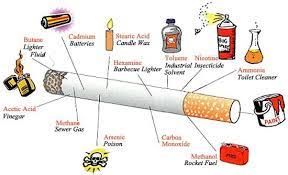 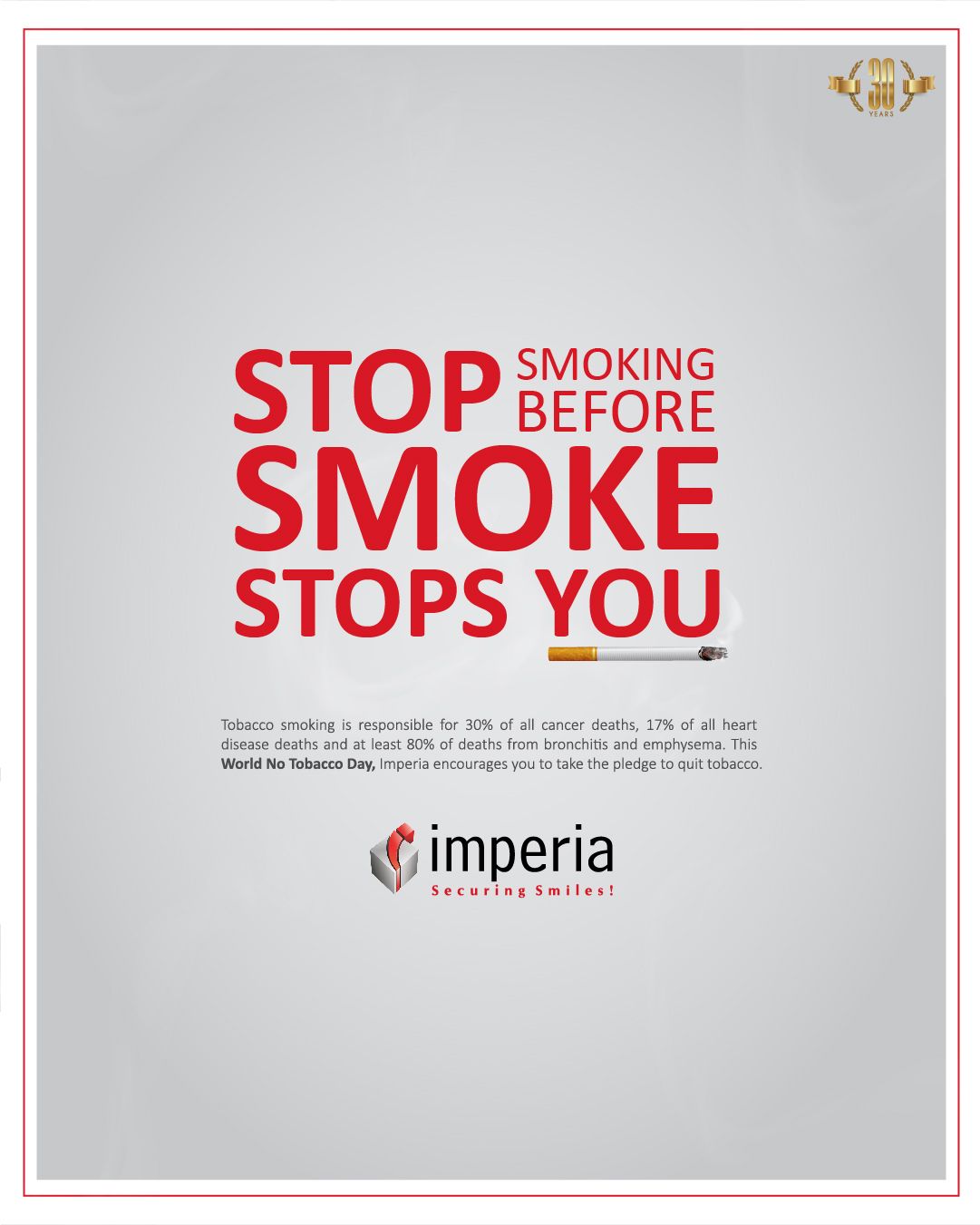 Here are some ingredients found in tobacco:-\
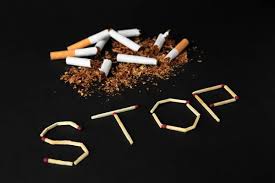 THANK YOU
GAURI
12TH ARTS